CORDEES SUP


     Favoriser l'accès et la réussite des élèves vers le supérieur
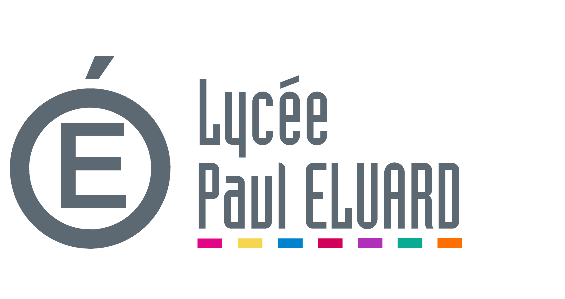 S. Yahi
ORGANISATION
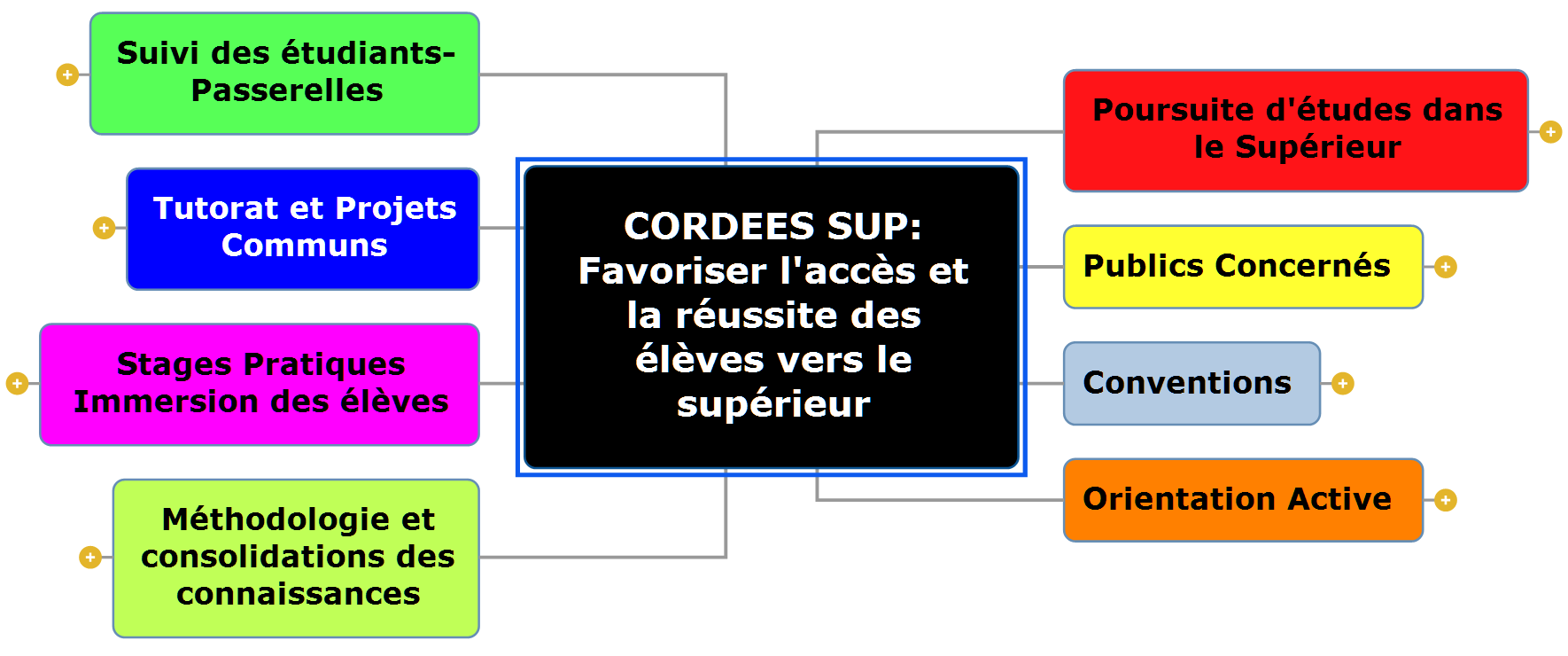 Poursuite d’études dans le Supérieur
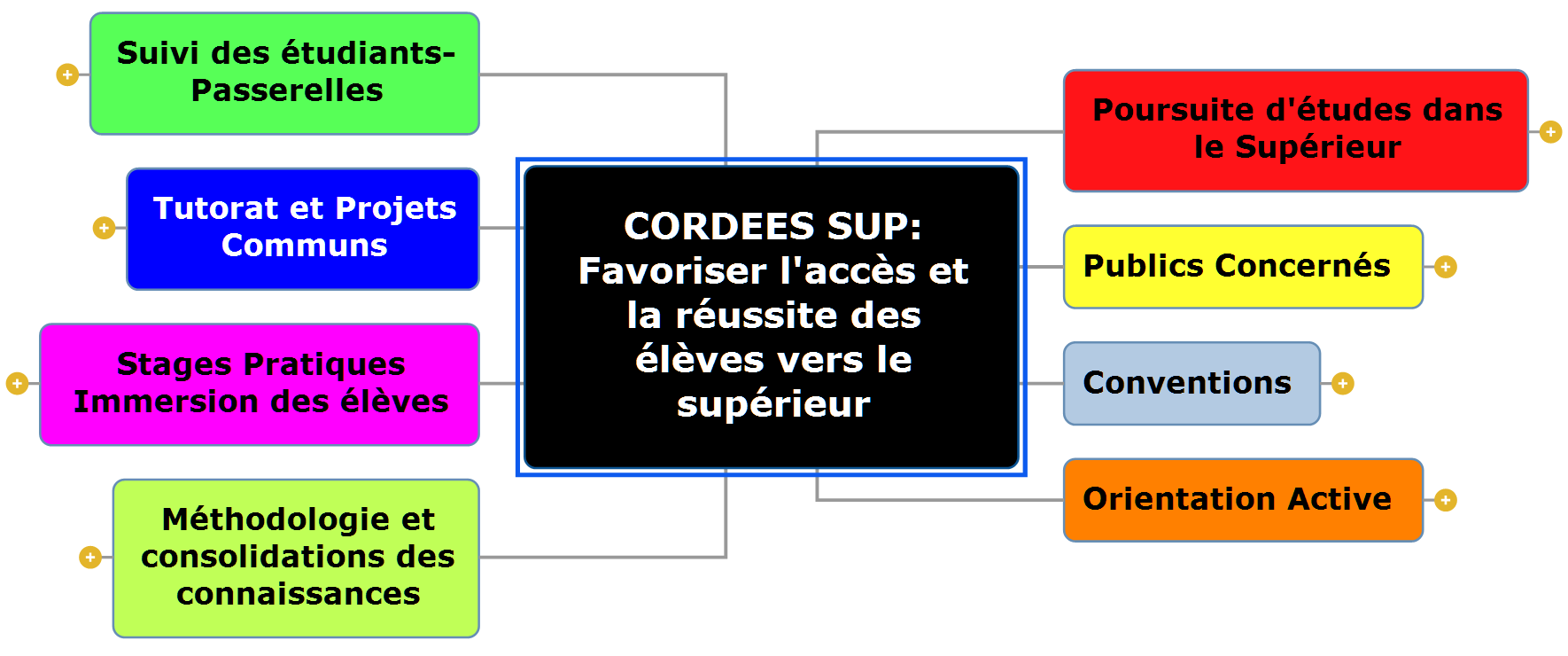 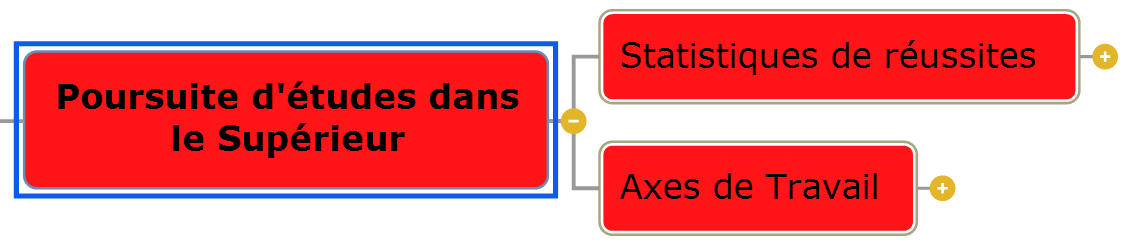 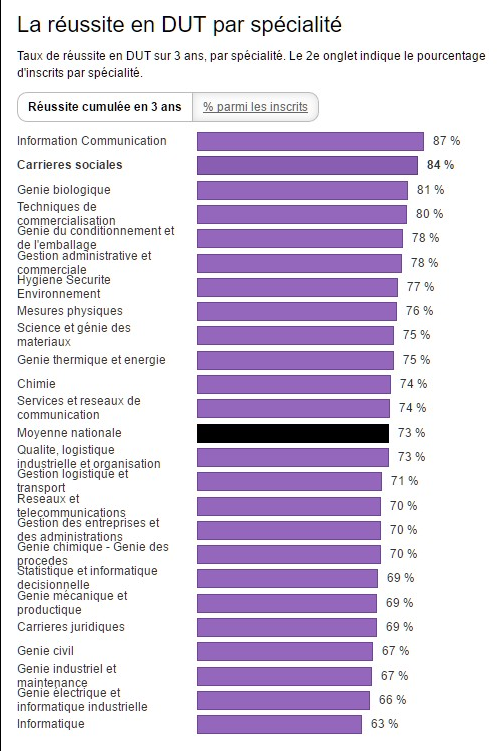 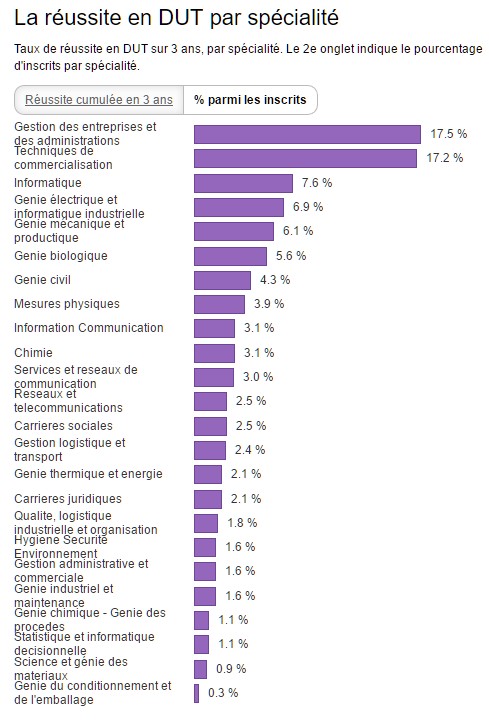 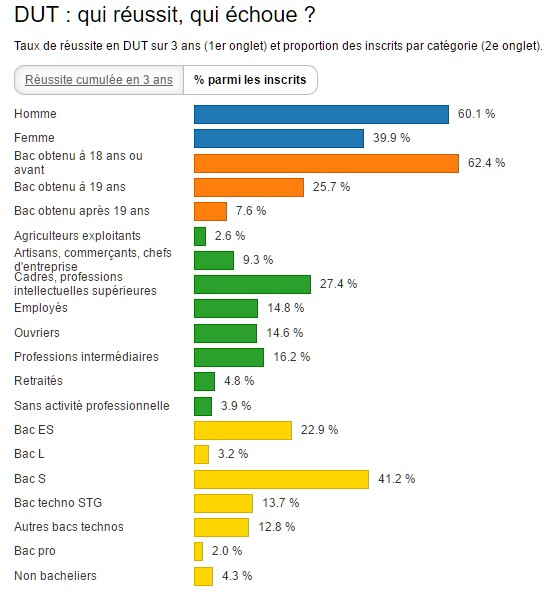 Poursuite d’études dans le Supérieur
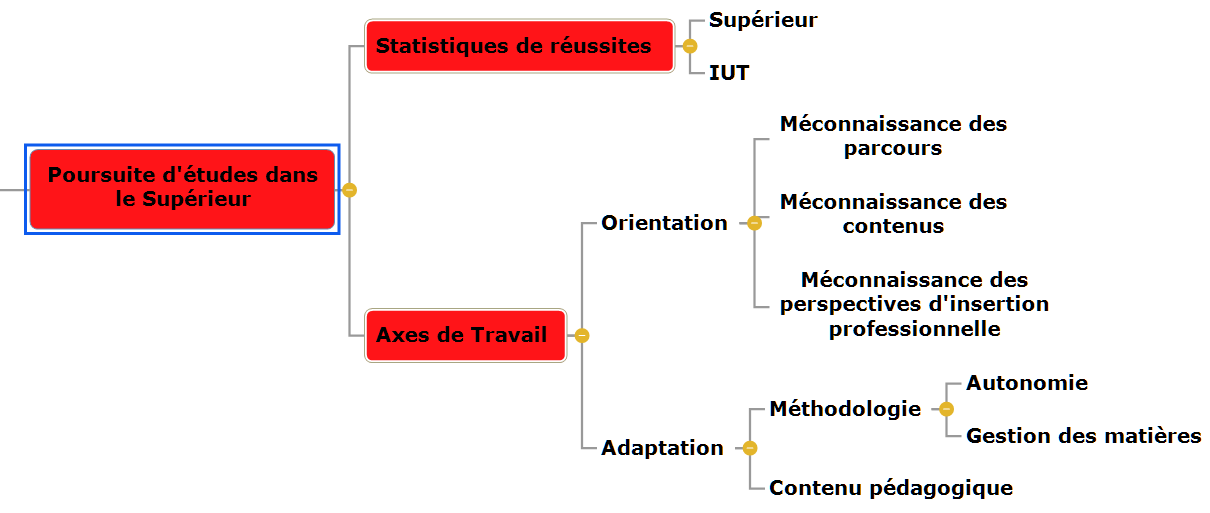 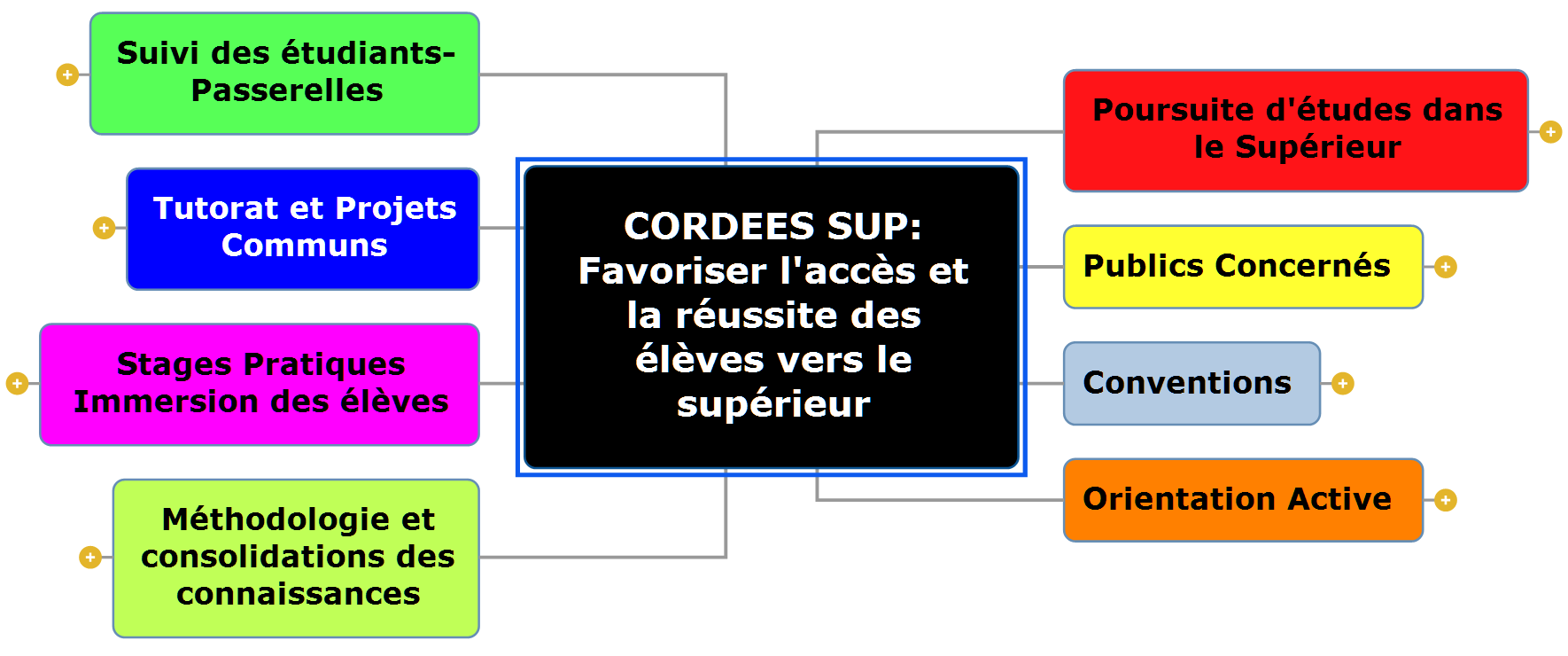 Publics Concernés
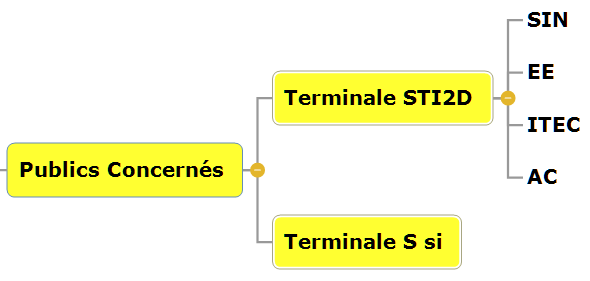 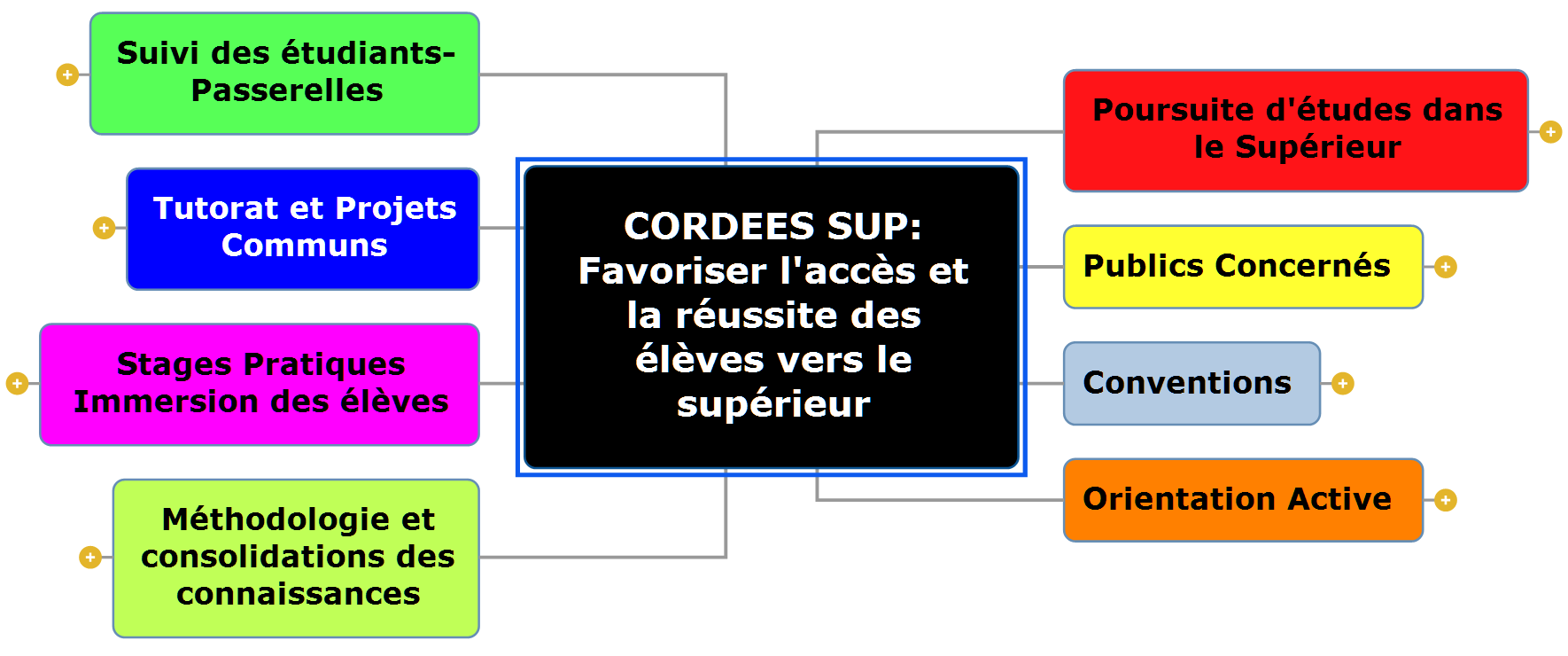 Signature d’une convention
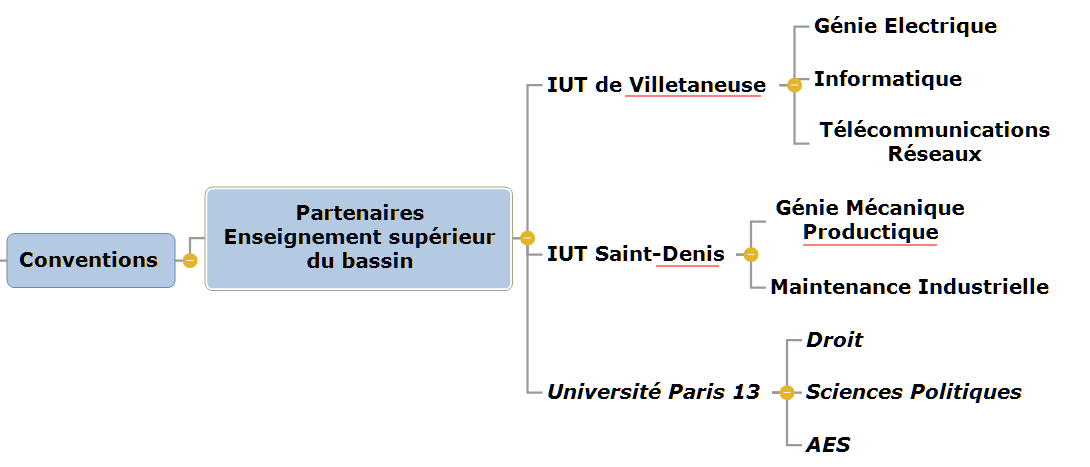 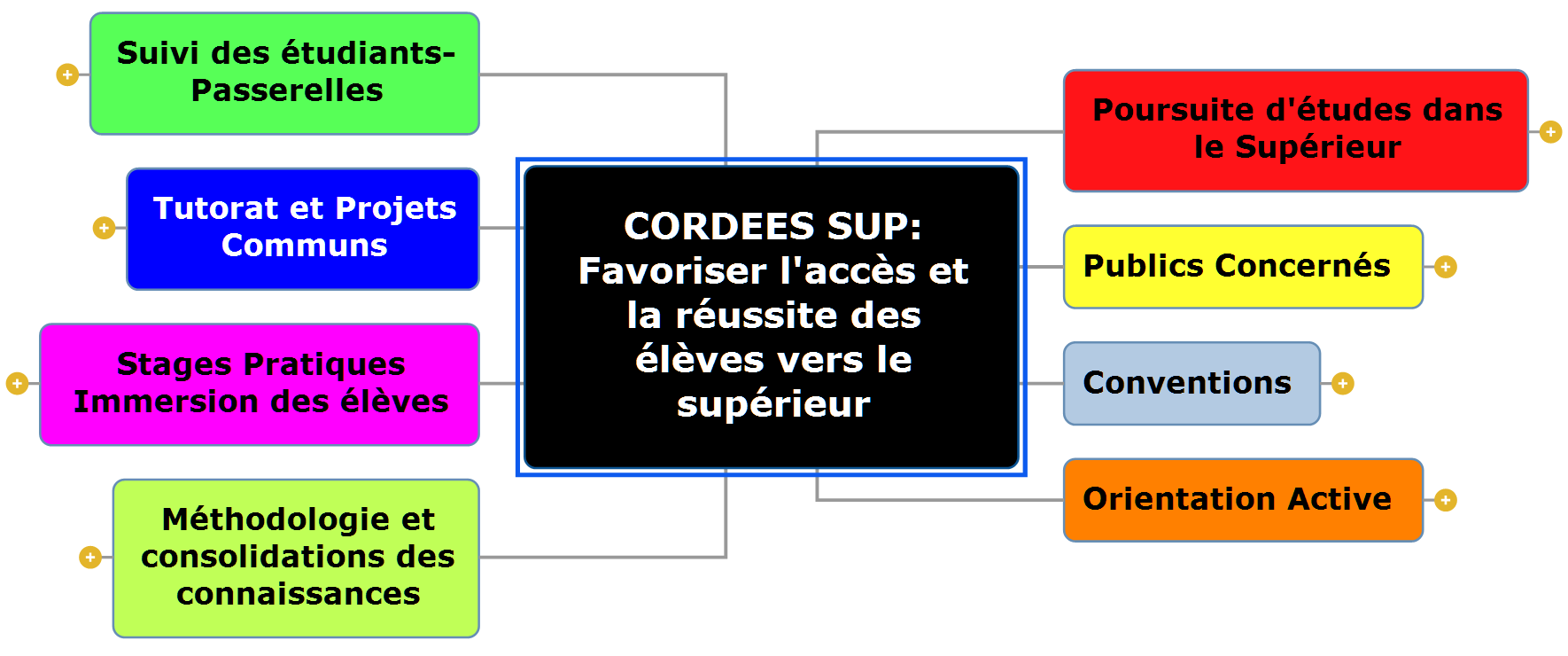 Orientation Active
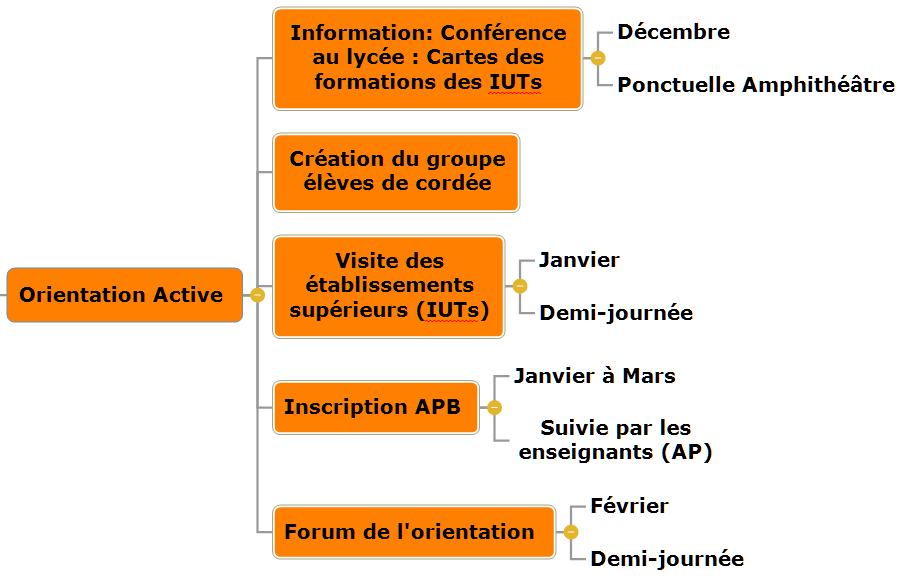 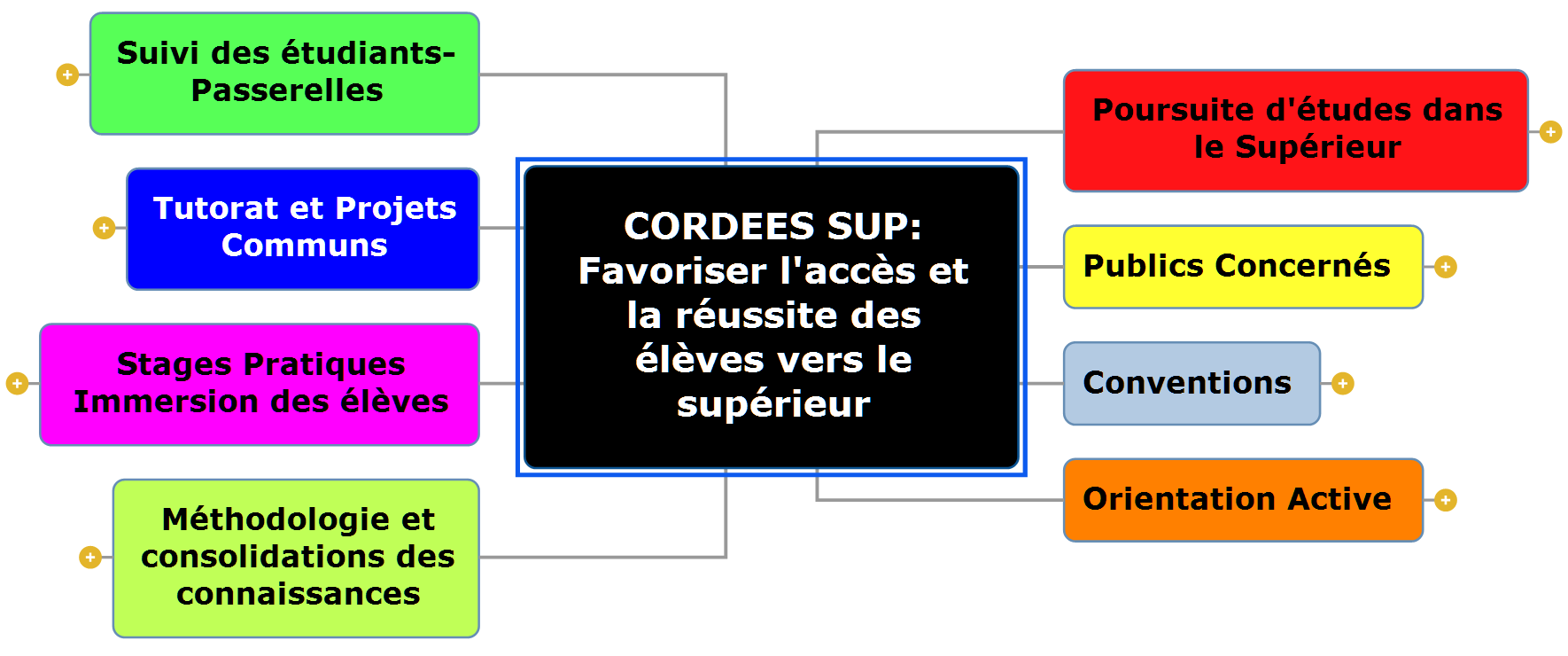 Méthodologie et Consolidation des Connaissances
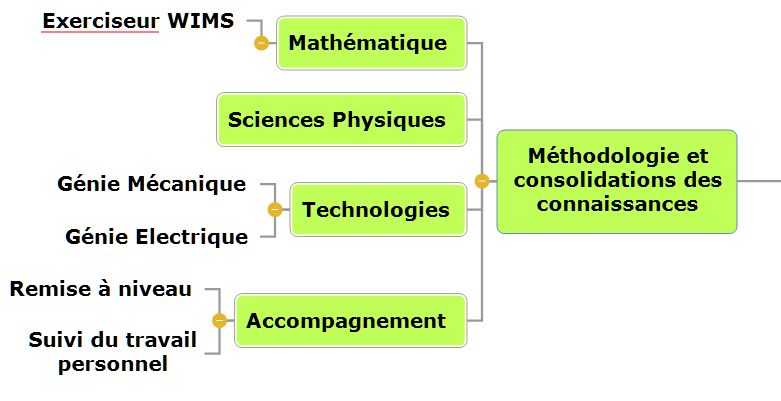 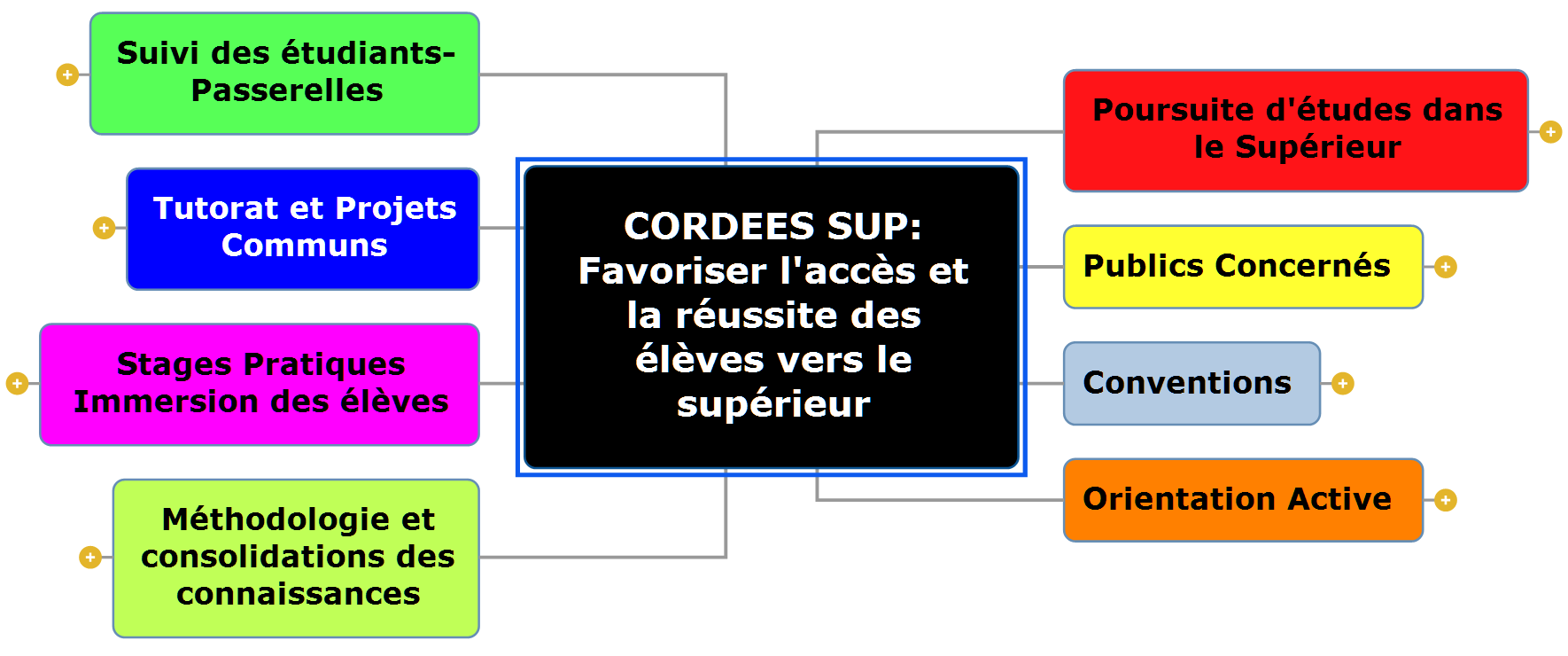 Stages Pratiques – Immersion des élèves
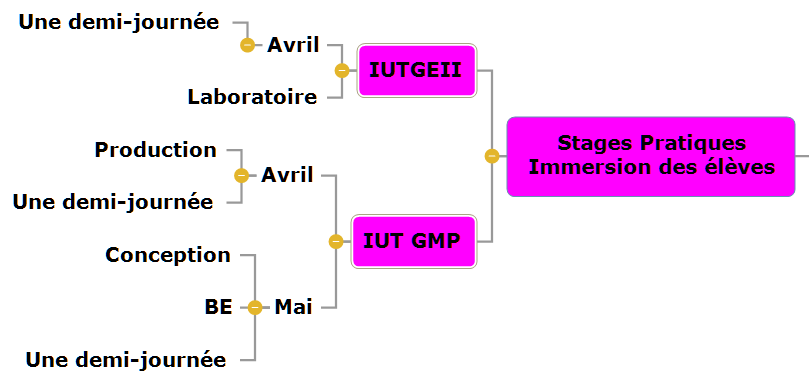 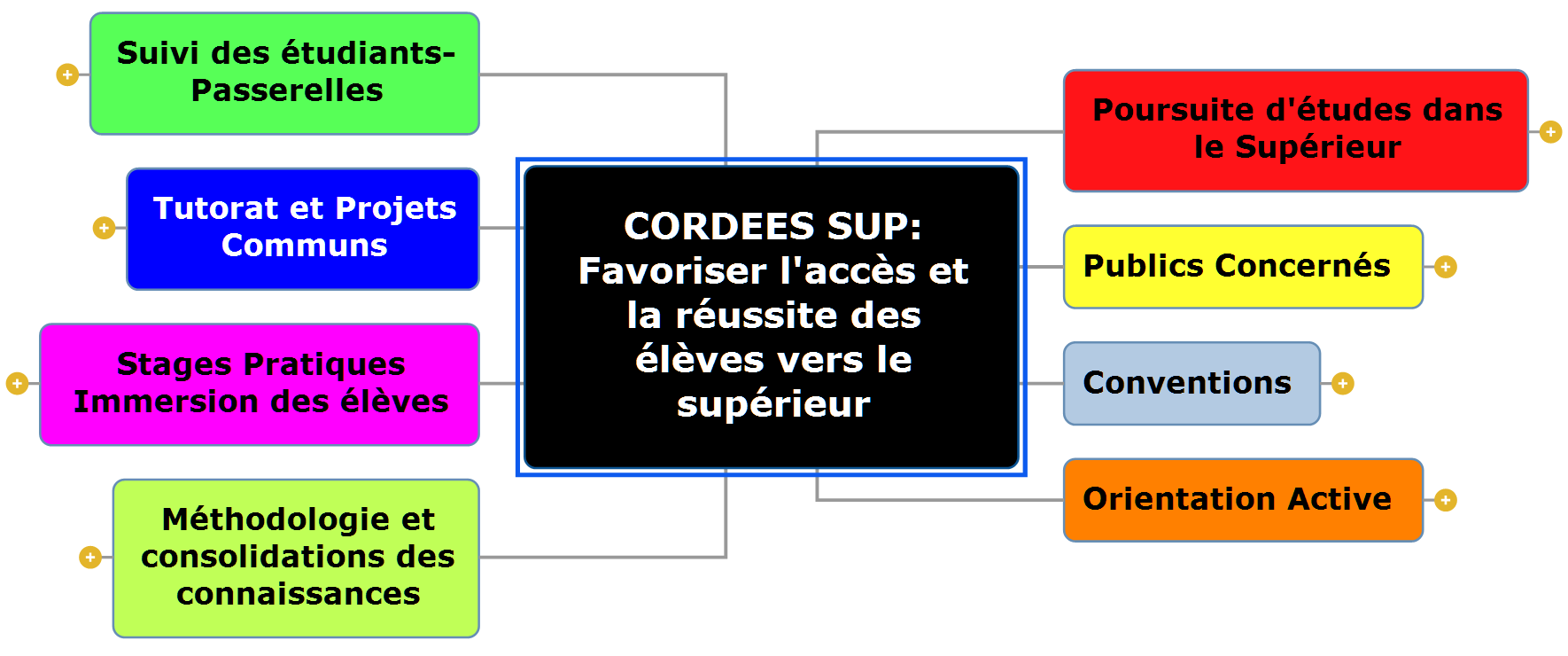 Liaison Étudiants – Élèves
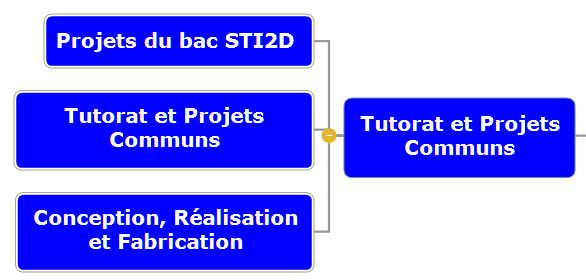 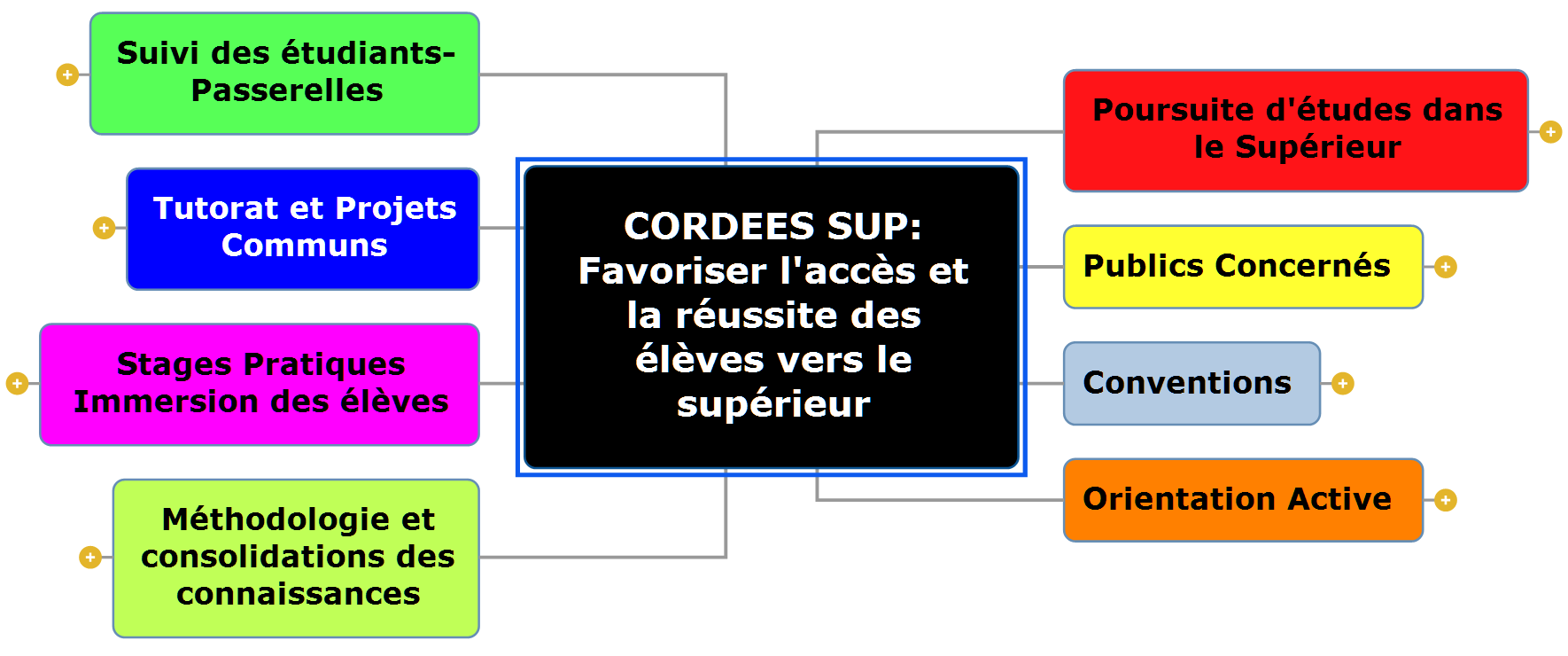 Suivi des étudiants – Mise en place de passerelles
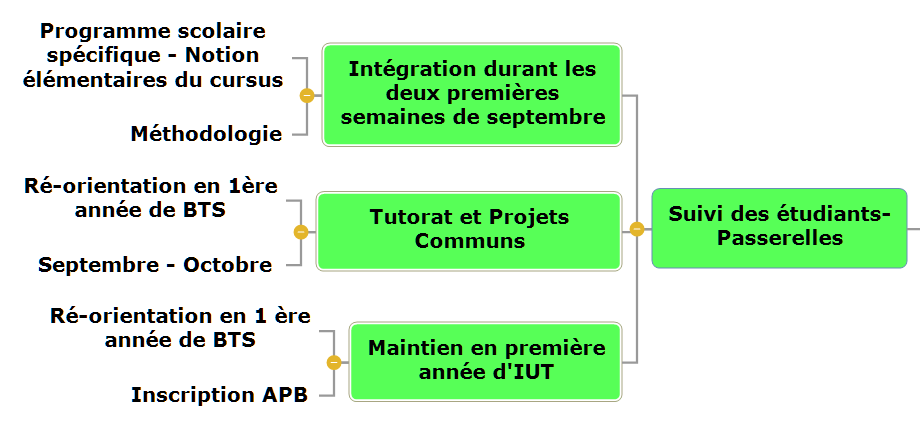 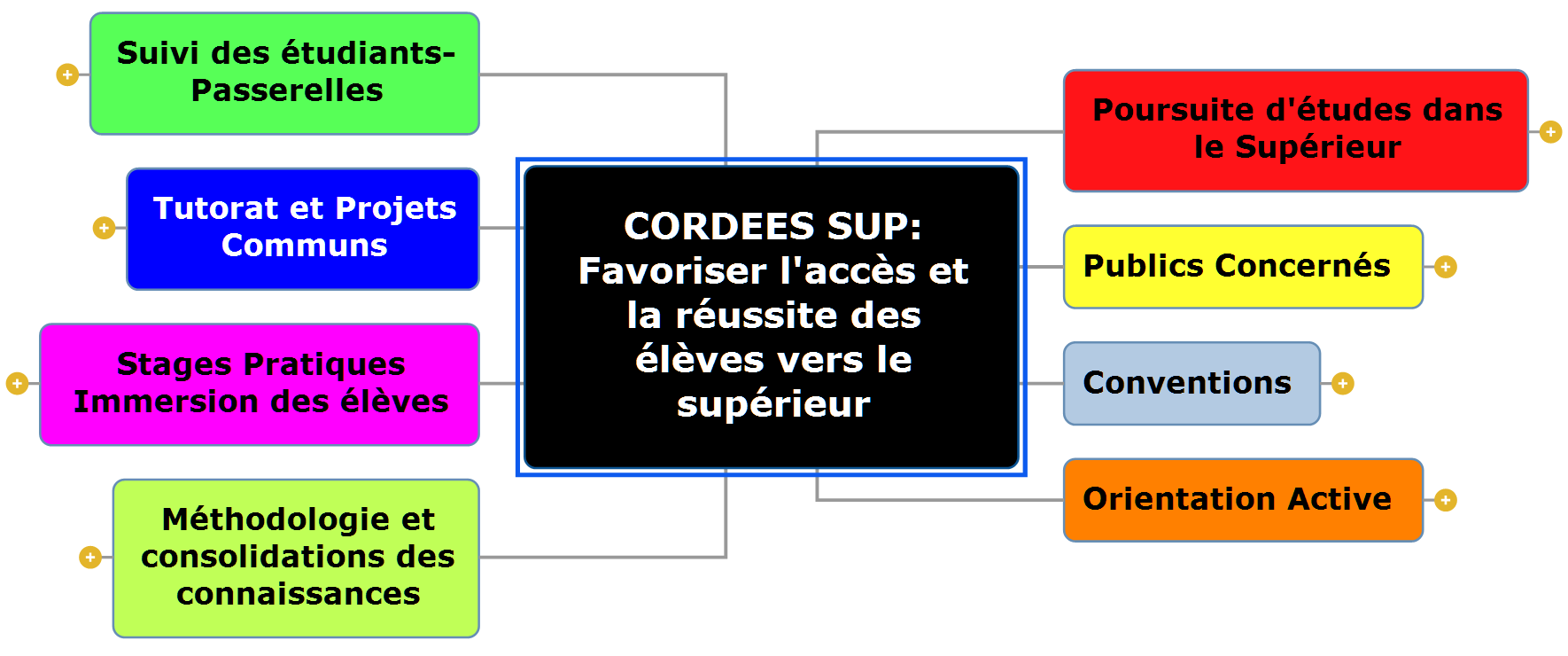 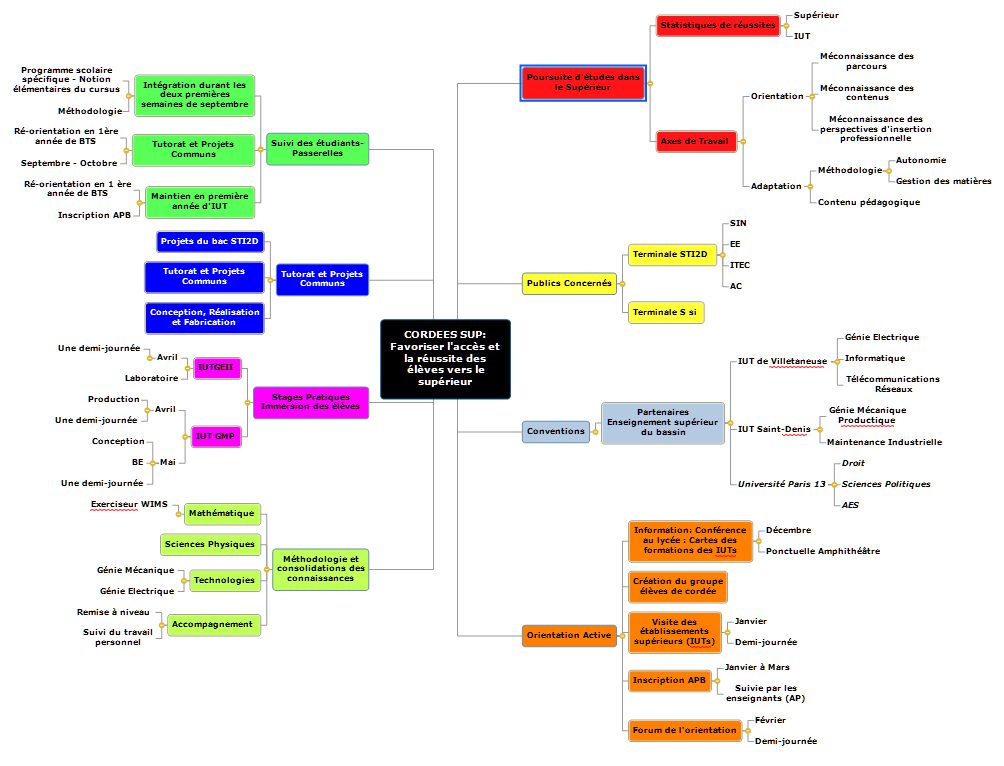 Merci de votre attention